Поле зерновых как пример агроэкосистемы.Пути повышения продуктивности экосистемы.
Агроценоз
Агроценоз (от греч.agros –поле) – искусственно созданная и регулярно 
поддерживаемая человеком экосистема для производства сельскохозяйственной продукции. 
Человек формирует агроэкосистемы, исходя из своих интересов, но с использованием организмов, созданных самой природой.
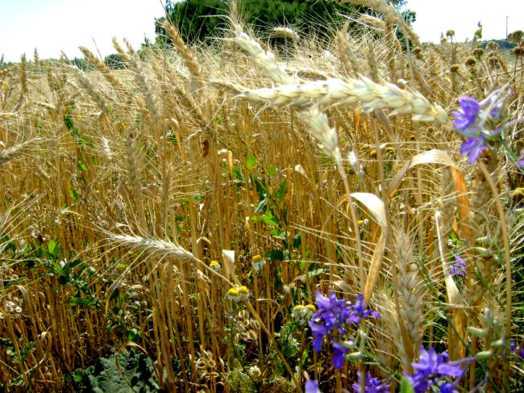 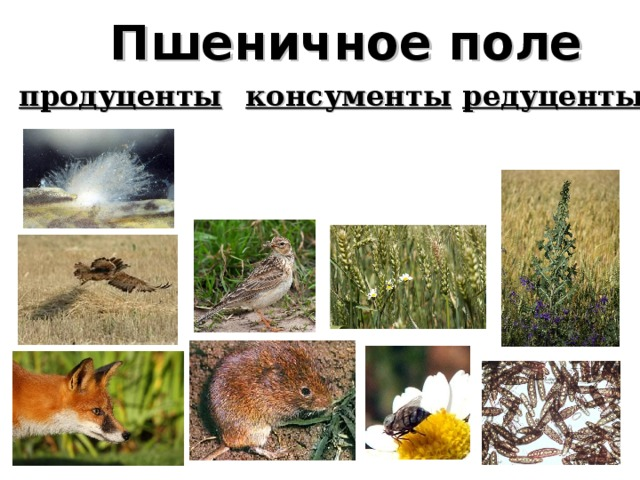 II. Черты различия между природным биогеоценозом и агроценозом
Обитатели пшеничного поля
Василек
Куколь посевной
Осот
Овсюг
Обитатели пшеничного поля
Зерновая моль
Слизень полевой
Мышь полевка
Суслик
Обитатели пшеничного поля
Гадюка
Лунь
Перепел
Еж
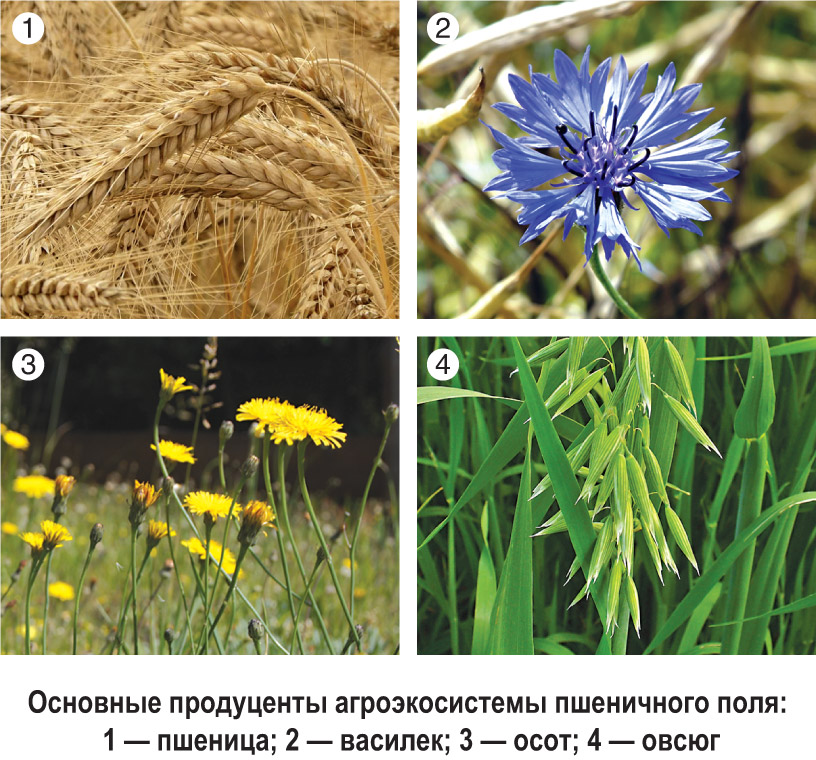 Хлопковое поле
Рисовое поле
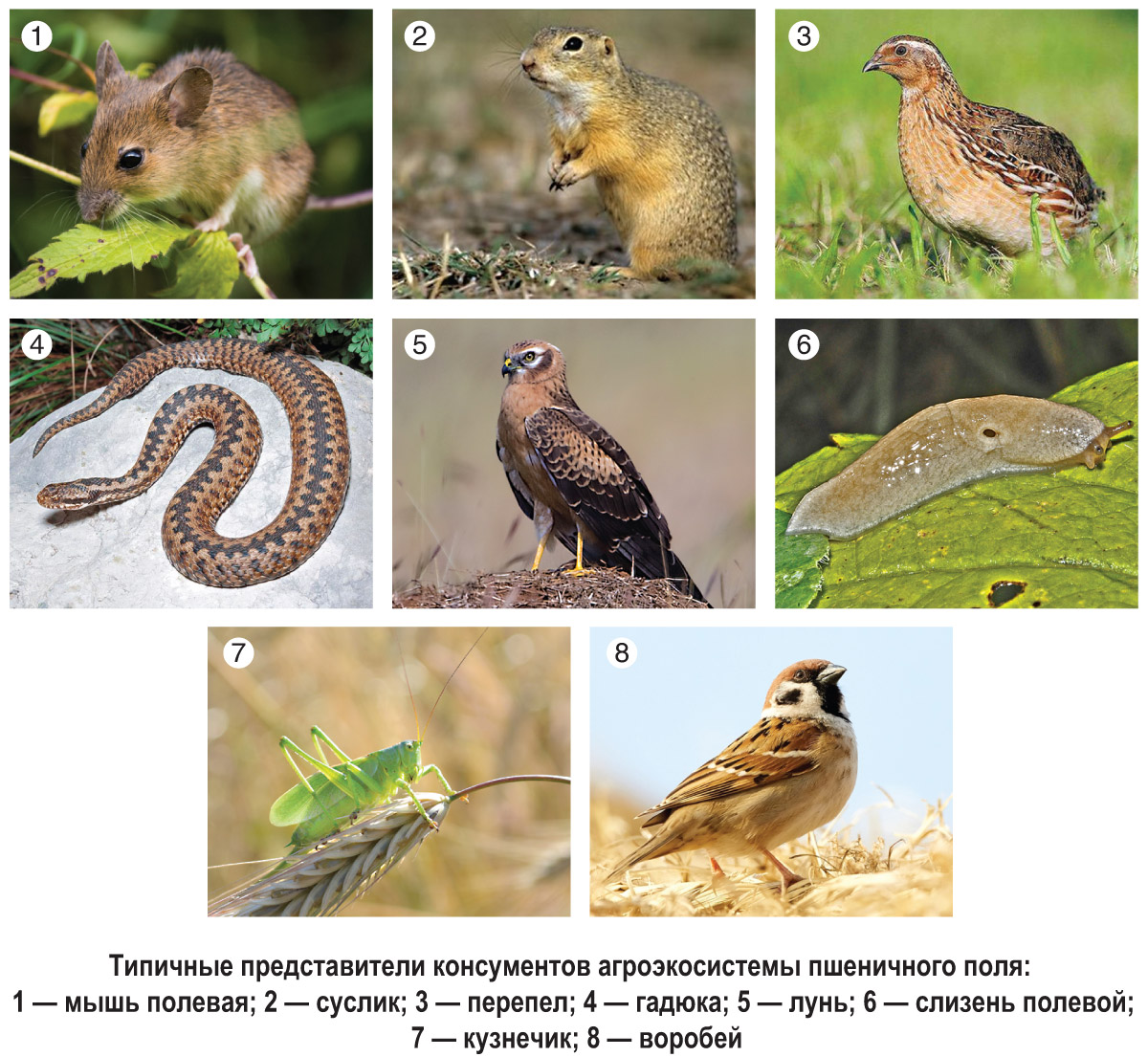 Гречишное поле
Картофельное поле
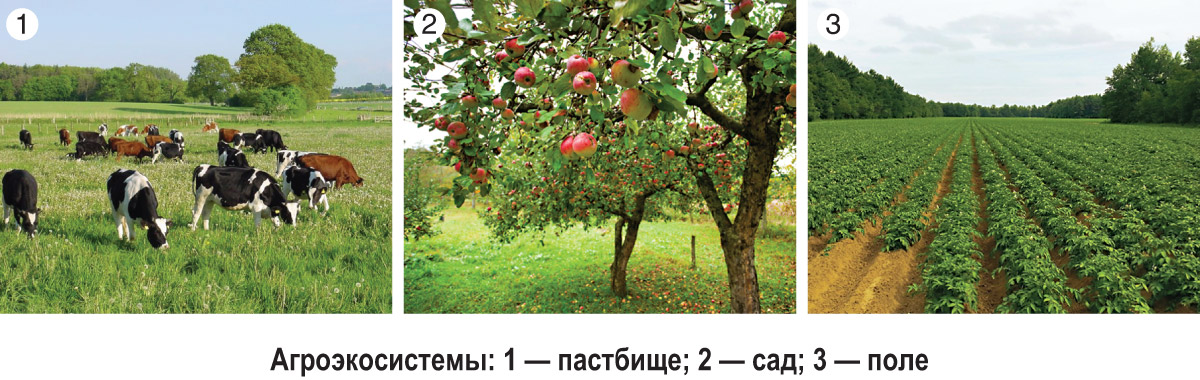 Сад
Огород
Функциональные группы организмов
Продуценты
Консументы
Редуценты
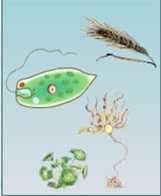 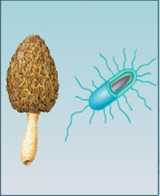 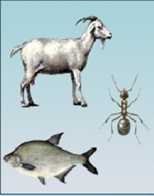 Потребители готового органического вещества: гетеротрофные организмы
Разрушители органического вещества: гетеротрофные организмы
Производители органического вещества: автотрофные организмы
Продуценты
Используют углекислый газ как источник углерода
Фотоавтотрофы
Хемоавтотрофы
Для синтеза органических веществ используют
энергию света
энергию химических реакций
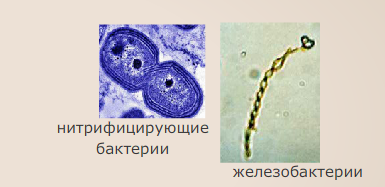 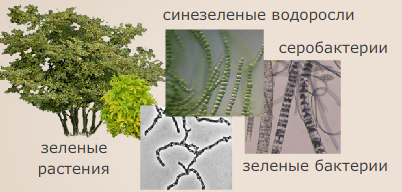 Консументы
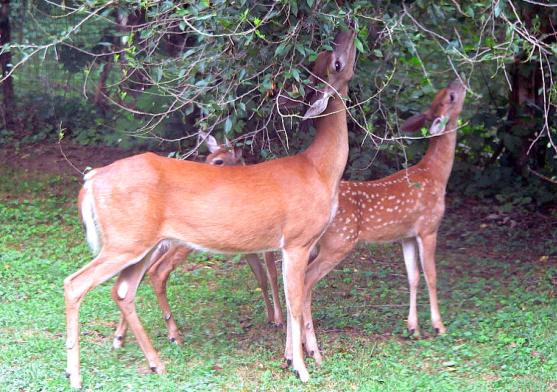 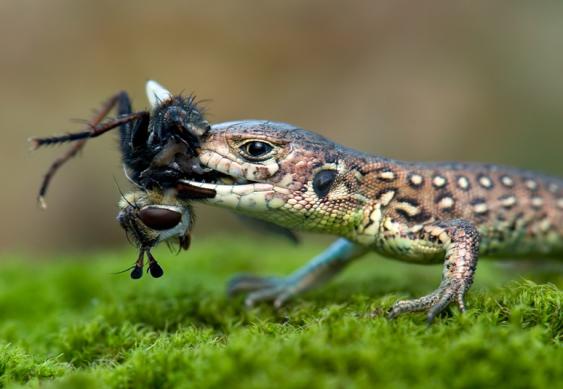 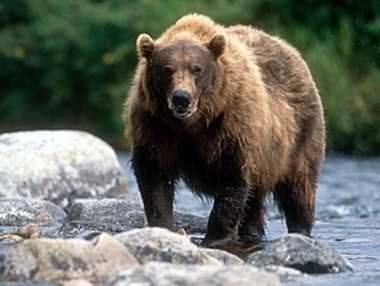 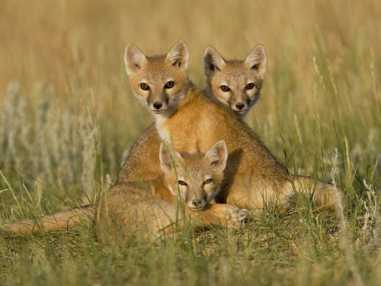 Редуценты
редуценты
Органические вещества
(детрит)
Неорганические вещества
разлагают
Жук - мертвоед
Сапротрофные
 бактерии
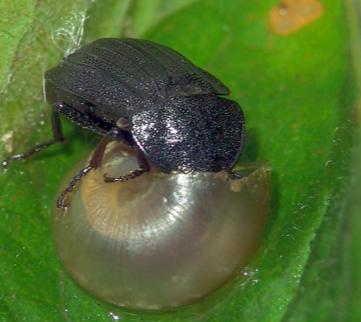 Опята
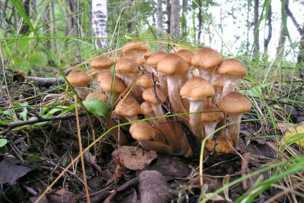 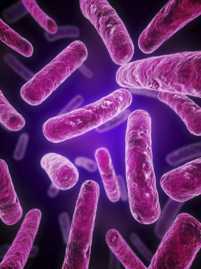 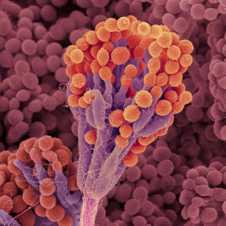 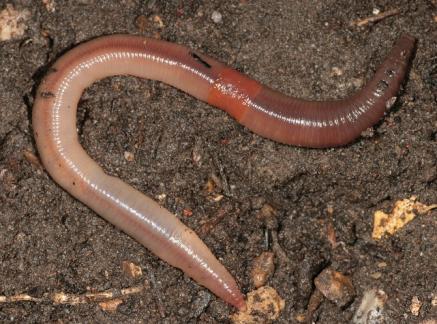 Пеницилл
Дождевой червь
Биологический метод борьбы
Наездники и яйцееды – помощники человека в борьбе с вредителями сельского хозяйства: слева вверху и внизу – самки яйцеедов на яйцах насекомого-хозяина; справа вверху – наездник на тле; справа внизу – погибшие тли после развития в них наездников
Домашнее задание §40- 49-2, подготовиться к обобщению!